Understand how to format a formal business letter
Practice formatting business letters
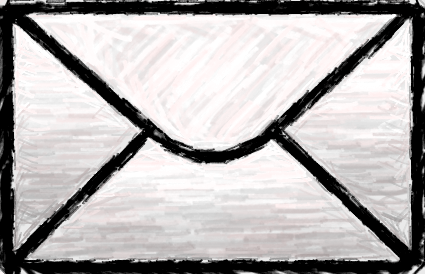 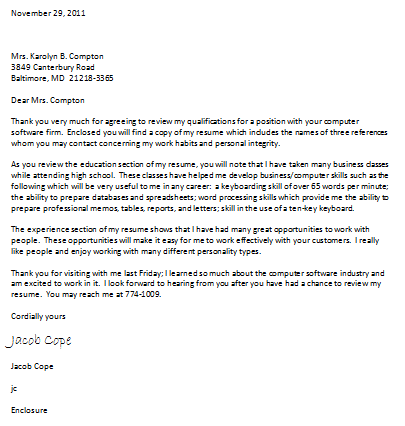 Date Line
Inside Address
Salutation
Body
Signature Block
Typists Initials
Enclosure Notification
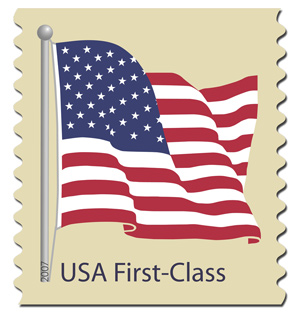 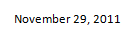 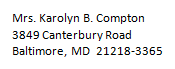 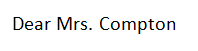 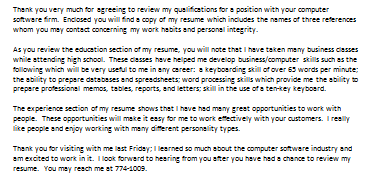 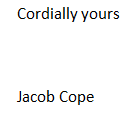 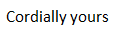 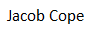 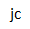 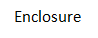 All letter parts are left aligned
The page is centered from top to bottom
No punctuation is used after the salutation and the complimentary close (open punctuation)
The letter is signed by the writer between the complimentary close and the writer’s name
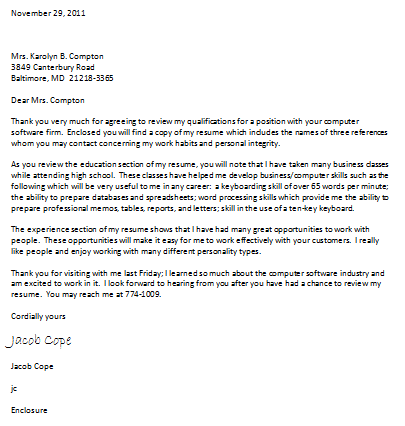